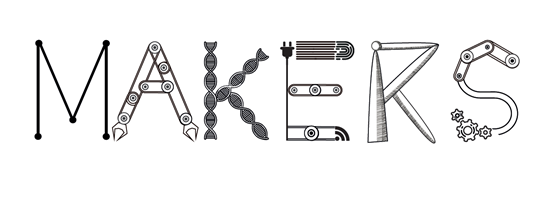 Disruptive Industry 4.0

Lisa De Propris
Professor of Regional Economic Development, Birmingham Business School

David Bailey
Professor of Industry, Aston Business School




Globalisation human capital regional growth and the 4th Industrial revolution, Bologna 20th October 2017
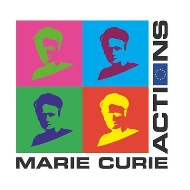 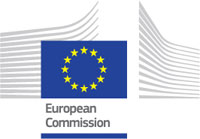 MAKERS - Smart Manufacturing for EU growth and prosperity  is a project funded by the Horizon 2020-MSCA- RISE - Grant agreement number 691192.
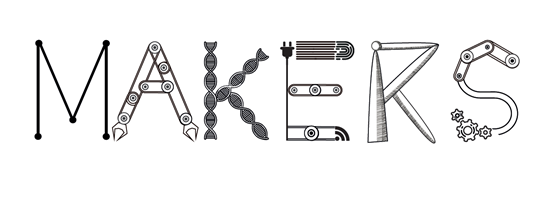 Contents

Introduce MAKERS
Define I4.0
Present a broader interpretation
Policy shift: innovation matrix
The Swedish case
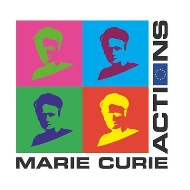 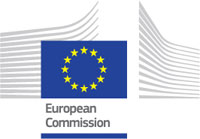 MAKERS - Smart Manufacturing for EU growth and prosperity  is a project funded by the Horizon 2020-MSCA- RISE - Grant agreement number 691192.
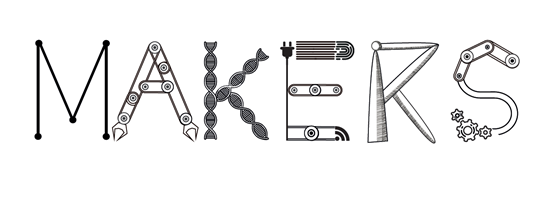 What is MAKERS?

A network of business, academia and policy
In UK, France, Italy, Spain, Sweden, US, Singapore, Switzerland 
With a research agenda and mobility
To study the drivers, enablers and dynamics of a new manufacturing model for Europe.
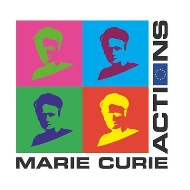 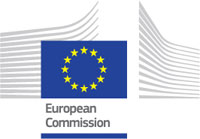 MAKERS - Smart Manufacturing for EU growth and prosperity  is a project funded by the Horizon 2020-MSCA- RISE - Grant agreement number 691192.
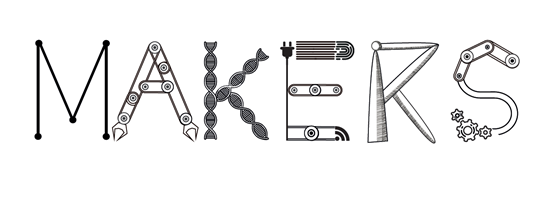 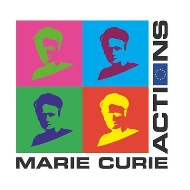 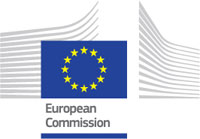 MAKERS - Smart Manufacturing for EU growth and prosperity  is a project funded by the Horizon 2020-MSCA- RISE - Grant agreement number 691192.
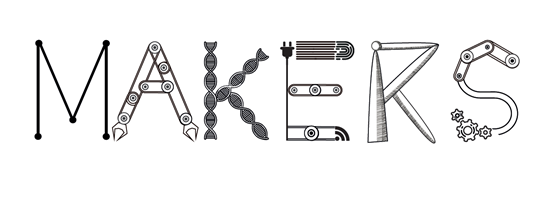 Technological change
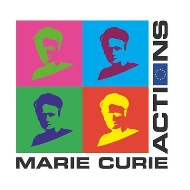 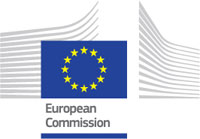 MAKERS - Smart Manufacturing for EU growth and prosperity  is a project funded by the Horizon 2020-MSCA- RISE - Grant agreement number 691192.
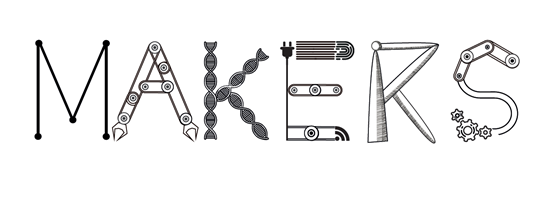 Kondratiev’s Long Waves
Railways
Iron 
Steel
Electricity Chemicals 
Autos
Electronics 
Synthetics Petrochemicals
Steam Cotton Iron
now
Indices of economic activity
K1	            K2	        K3	                 K4	     K5
1800 	   1850          1900 	   1950        2000s
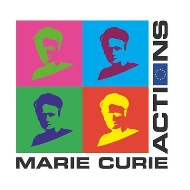 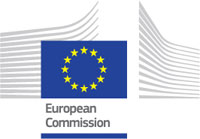 MAKERS - Smart Manufacturing for EU growth and prosperity  is a project funded by the Horizon 2020-MSCA- RISE - Grant agreement number 691192.
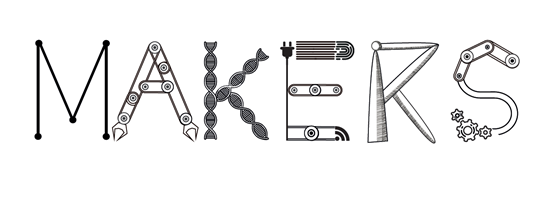 Revolution or evolution?
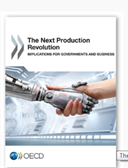 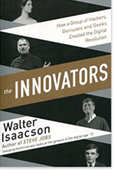 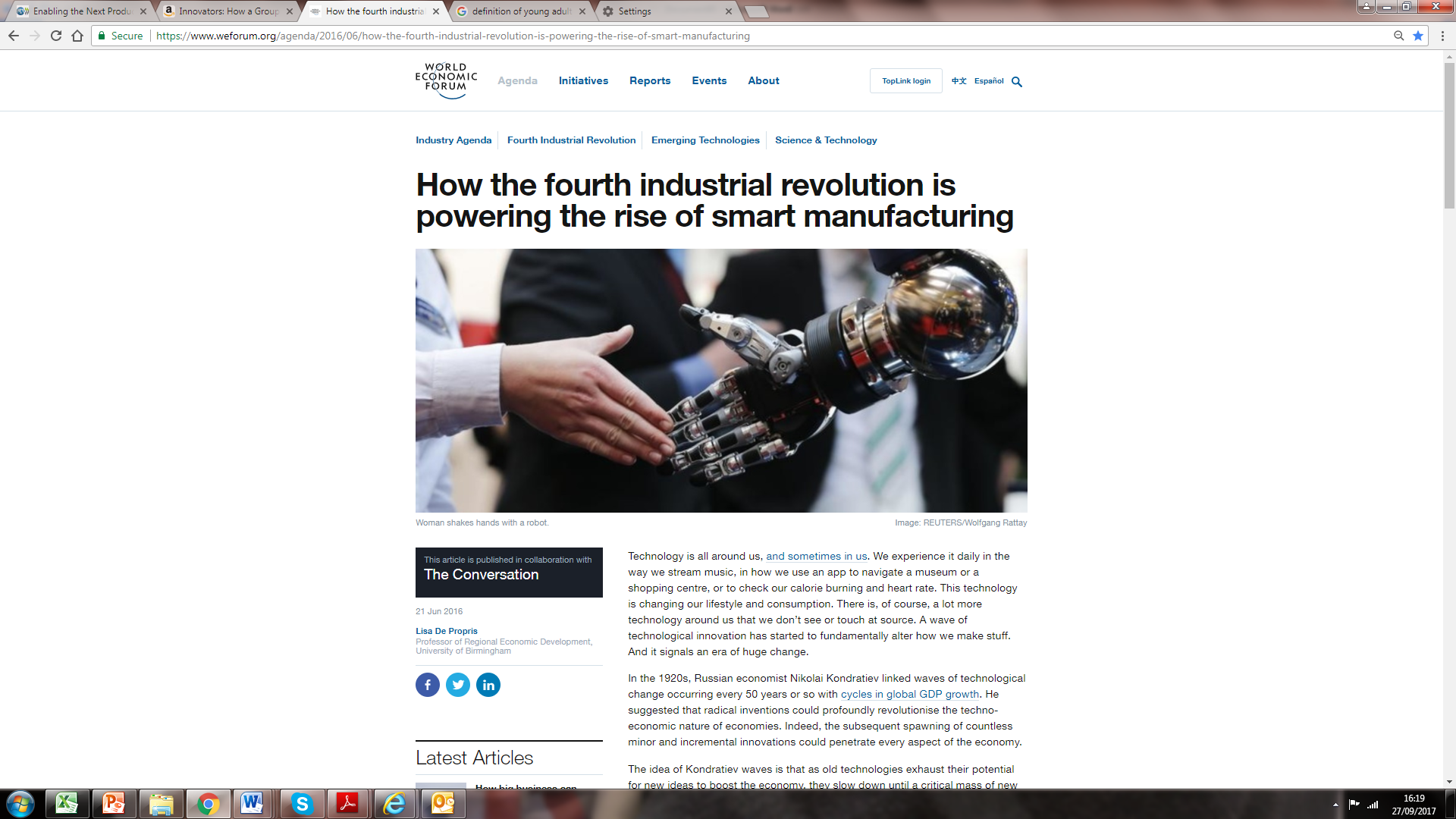 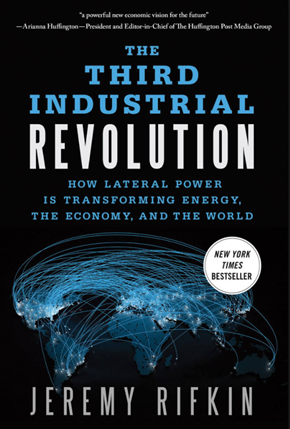 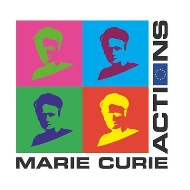 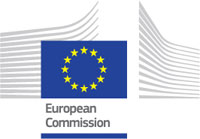 MAKERS - Smart Manufacturing for EU growth and prosperity  is a project funded by the Horizon 2020-MSCA- RISE - Grant agreement number 691192.
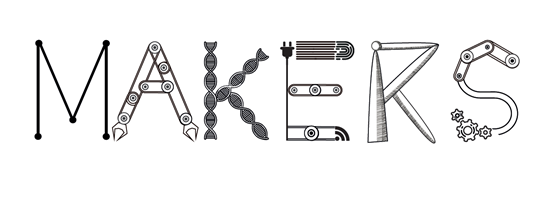 4th Industrial revolution
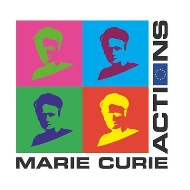 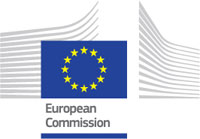 MAKERS - Smart Manufacturing for EU growth and prosperity  is a project funded by the Horizon 2020-MSCA- RISE - Grant agreement number 691192.
[Speaker Notes: Cyber-physical systems

Increased velocity through the Research-Development-Innovation pipeline]
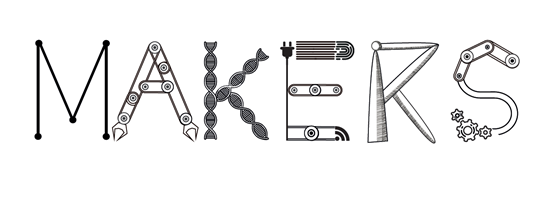 EU def of Industry 4.0
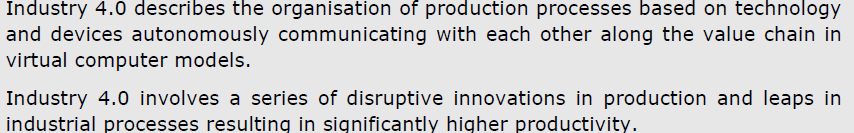 AI- IoT – robotics- automation
Cyber-physical systems (smart ordering, scheduling, control and delivery systems, ‘big data’.
New combination capital & labour  
lower inventory upstream, in process and downstream.
Max productivity
Efficiency driven arguments

Smart and webbed factories
Large plants 
Large firms or multi-national firms
Mass customisation
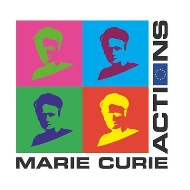 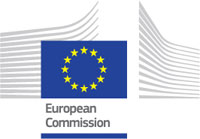 MAKERS - Smart Manufacturing for EU growth and prosperity  is a project funded by the Horizon 2020-MSCA- RISE - Grant agreement number 691192.
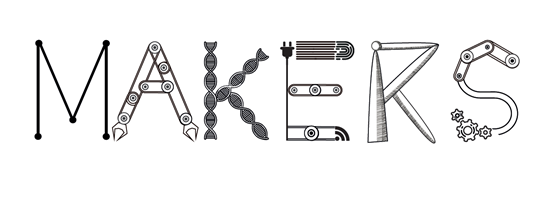 In MAKERS  Broader
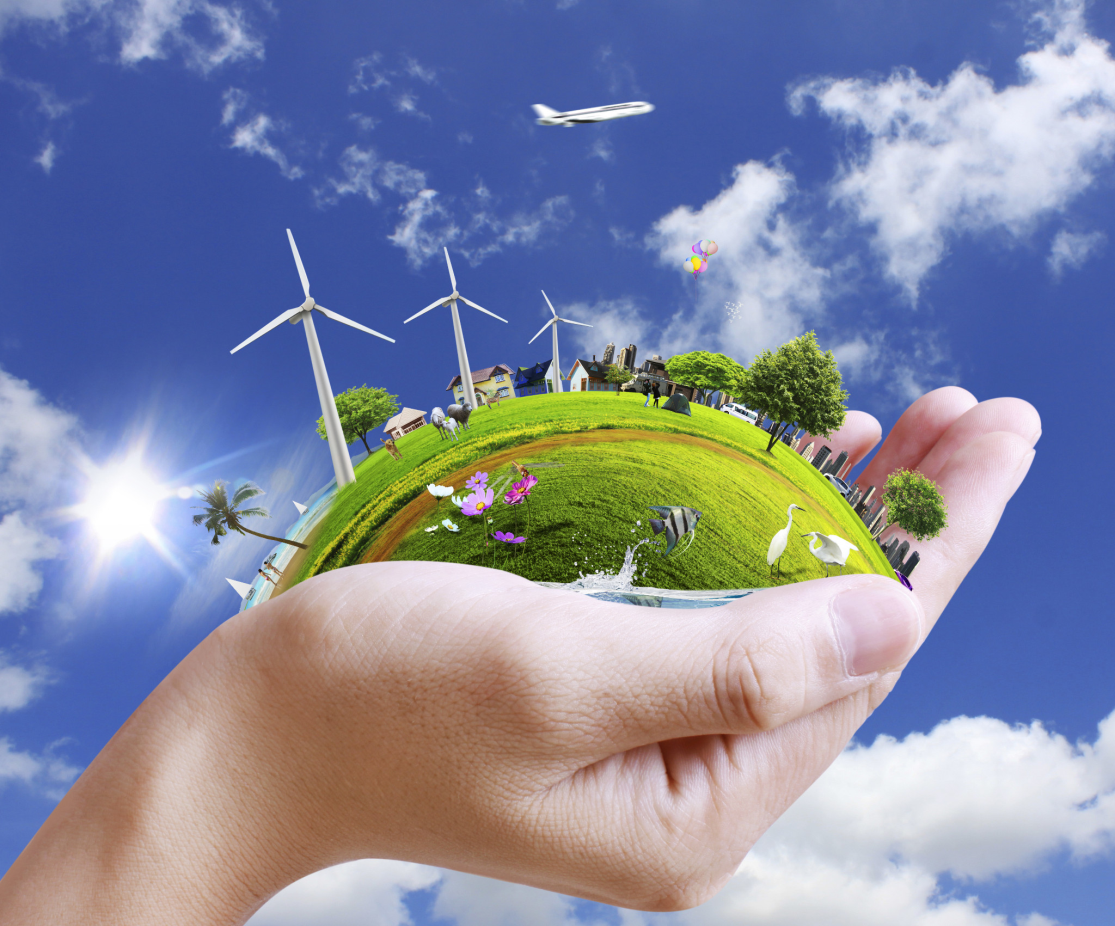 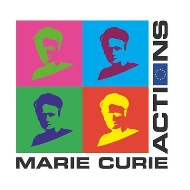 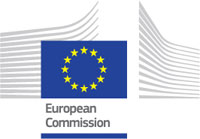 MAKERS - Smart Manufacturing for EU growth and prosperity  is a project funded by the Horizon 2020-MSCA- RISE - Grant agreement number 691192.
[Speaker Notes: Cyber-physical systems

Increased velocity through the Research-Development-Innovation pipeline]
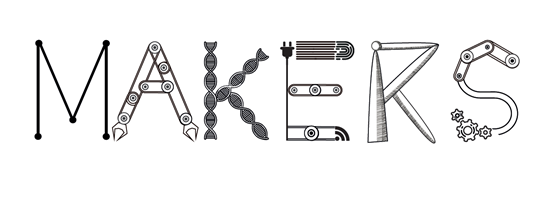 Industry 4.0
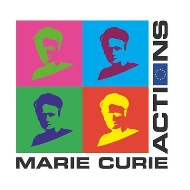 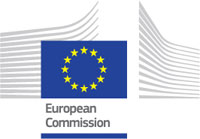 MAKERS - Smart Manufacturing for EU growth and prosperity  is a project funded by the Horizon 2020-MSCA- RISE - Grant agreement number 691192.
[Speaker Notes: When we think about manuf we think about China, cheap standardised, goods filling up containers across continents.
That manuf is underpinned by an old technology paradigm. It symbolises the end of a technology paradigm where competition was fundamentally about costs and prices.

Servitisation = Pay by use]
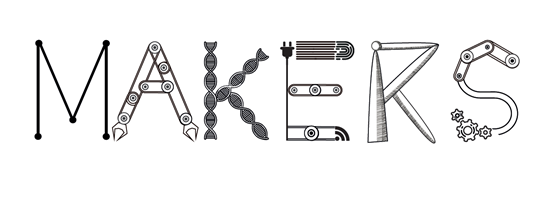 Key issues
Co-creation 
New ways of consuming, using, accessing or free-riding
Servitising consumption and sourcing
Downscaling 
Rethink products and processes from an ecological perspective
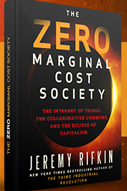 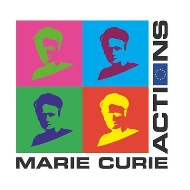 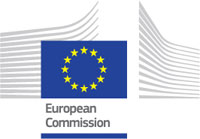 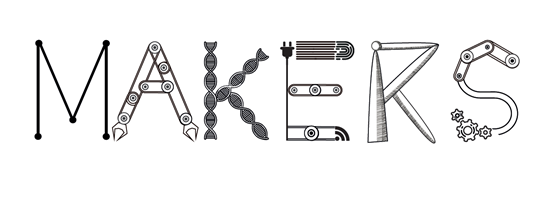 Berger 2014- Industry 4.0
Industrial excellence
production process sophistication
Degree of automation
Workforce readiness
Innovation intensity
Value network
VA
Industry openness
Innovation network
Internet sophistication
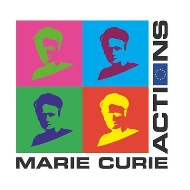 Berger 2014
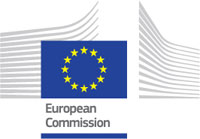 MAKERS - Smart Manufacturing for EU growth and prosperity  is a project funded by the Horizon 2020-MSCA- RISE - Grant agreement number 691192.
Cloud
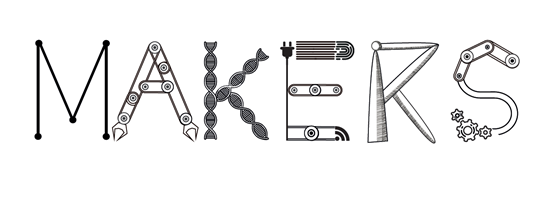 Take one technology: remote sensoring
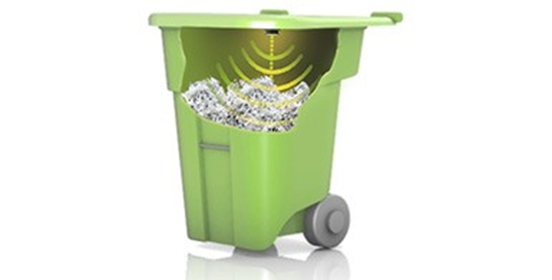 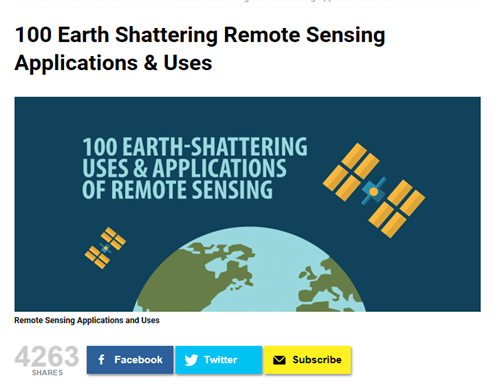 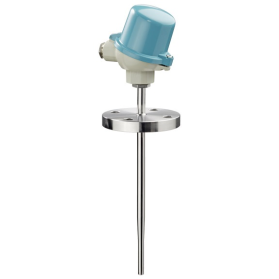 IoT
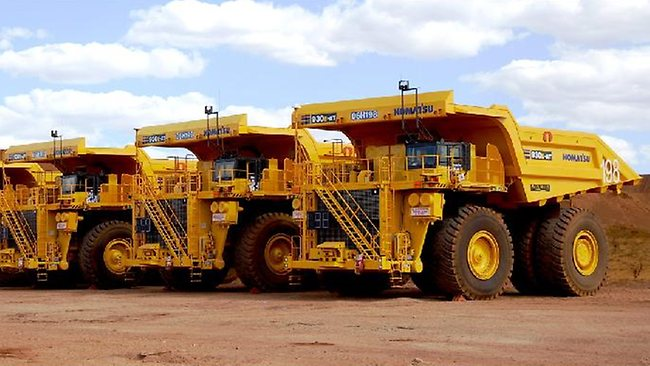 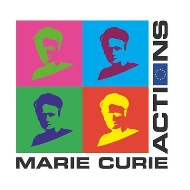 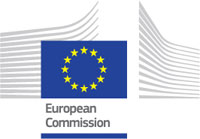 MAKERS - Smart Manufacturing for EU growth and prosperity  is a project funded by the Horizon 2020-MSCA- RISE - Grant agreement number 691192.
[Speaker Notes: Determining soil moisture content using active and passive sensors from space
10. Detecting oil spills for marine life and environmental preservation
38. Keeping tabs on the shift from rural to urban growth
46. Driving with no hands (autonomous vehicles)
GPS use for areal observation]
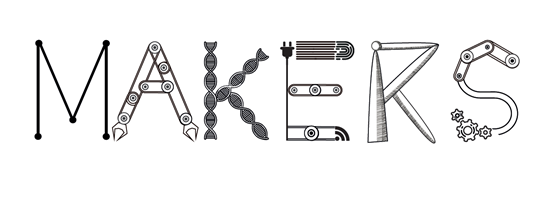 Enable disrupting change
National level
Regional level
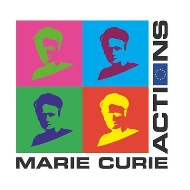 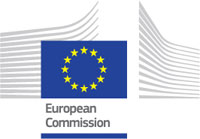 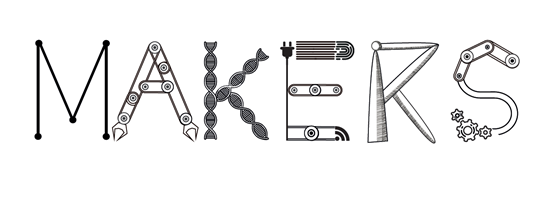 Innovation matrix
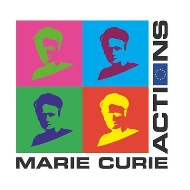 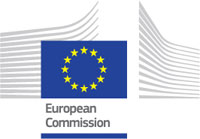 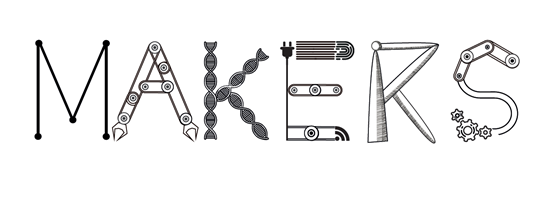 Innovation matrix
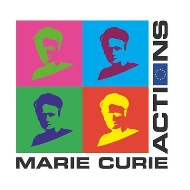 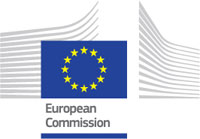 Policy infrastructure
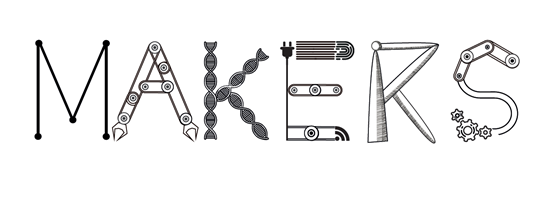 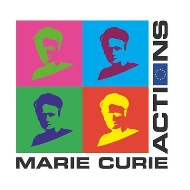 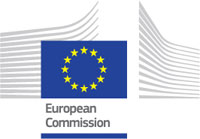 MAKERS - Smart Manufacturing for EU growth and prosperity  is a project funded by the Horizon 2020-MSCA- RISE - Grant agreement number 691192.
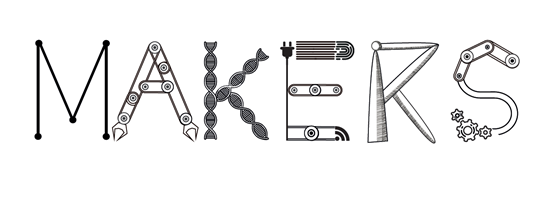 Innovation matrix in Sweden
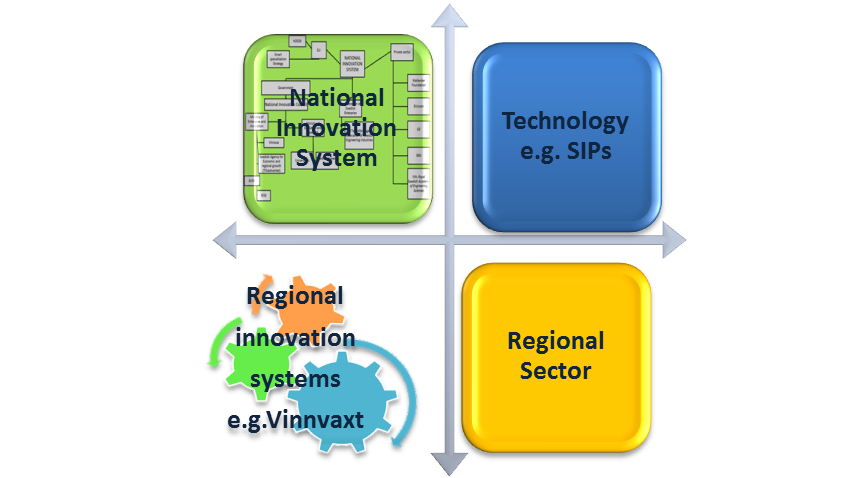 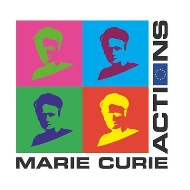 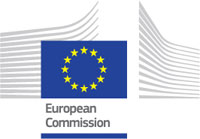 MAKERS - Smart Manufacturing for EU growth and prosperity  is a project funded by the Horizon 2020-MSCA- RISE - Grant agreement number 691192.
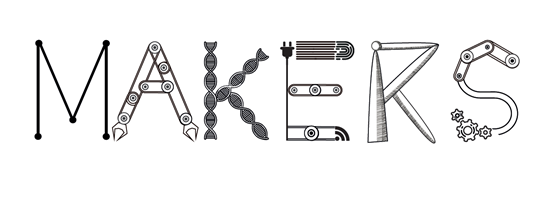 Swedish NIS
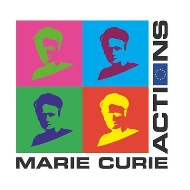 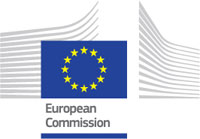 MAKERS - Smart Manufacturing for EU growth and prosperity  is a project funded by the Horizon 2020-MSCA- RISE - Grant agreement number 691192.
Policy infrastructure in Sweden
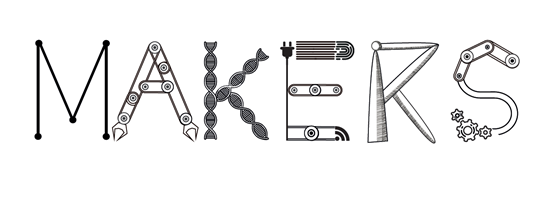 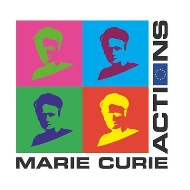 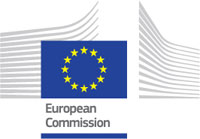 MAKERS - Smart Manufacturing for EU growth and prosperity  is a project funded by the Horizon 2020-MSCA- RISE - Grant agreement number 691192.
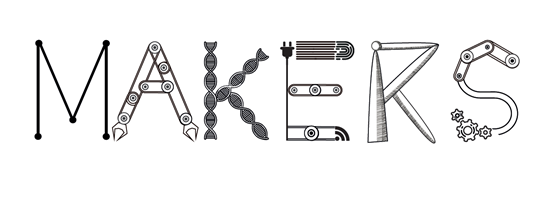 In Sweden…
Technology strategy at the national level
RIS linked to sectors
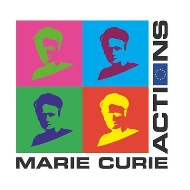 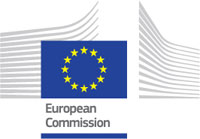 Pinch points for change
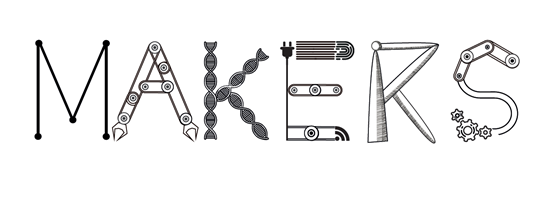 Lack of information 
Vested interests
Resistance to change
Risk and uncertainty
Delusion about the inevitable supremacy of services
Belief that businesses & market know better
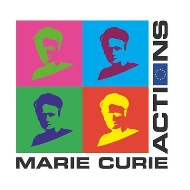 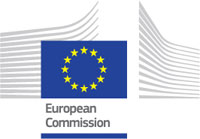 MAKERS - Smart Manufacturing for EU growth and prosperity  is a project funded by the Horizon 2020-MSCA- RISE - Grant agreement number 691192.
Implications for industrial policy
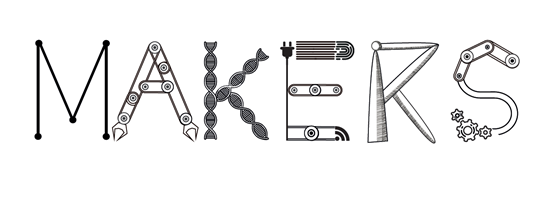 Political understanding of scale of change  information and education
Design clear and communicated vision  shared vision
Promote technology adoption and application join tech with sectors
Join national with regional scales multi-level 
	 Industrial policy
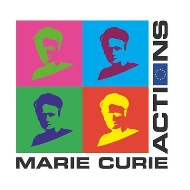 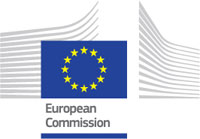 MAKERS - Smart Manufacturing for EU growth and prosperity  is a project funded by the Horizon 2020-MSCA- RISE - Grant agreement number 691192.
Firms’ Readiness to I4.0
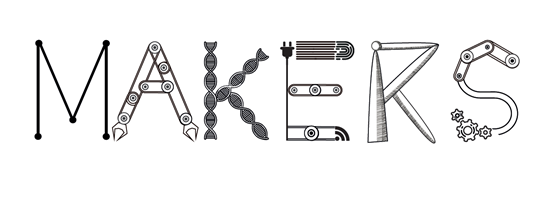 Interview and firm survey
Drivers, barriers, conditions and needs of small and large firms 
to adopt the I4.0 model.
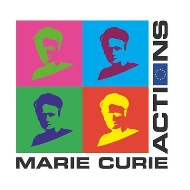 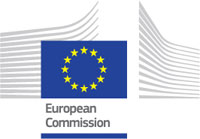 MAKERS - Smart Manufacturing for EU growth and prosperity  is a project funded by the Horizon 2020-MSCA- RISE - Grant agreement number 691192.
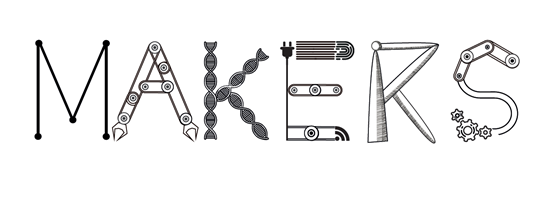 Ready? Why and How?
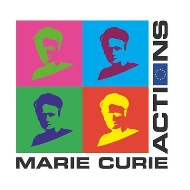 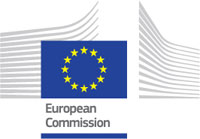 MAKERS - Smart Manufacturing for EU growth and prosperity  is a project funded by the Horizon 2020-MSCA- RISE - Grant agreement number 691192.
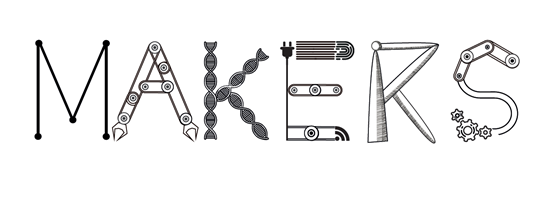 Thank you
l.depropris@bham.ac.uk
d.bailey@aston.ac.uk 
www.makers-rise.org 

Q&A
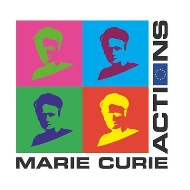 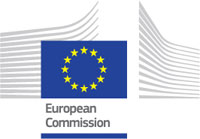 MAKERS - Smart Manufacturing for EU growth and prosperity  is a project funded by the Horizon 2020-MSCA- RISE - Grant agreement number 691192.